Foundations for Evidence-Based Policymaking Act [EBPA] & the Federal Data Strategy 2020 Action Plan
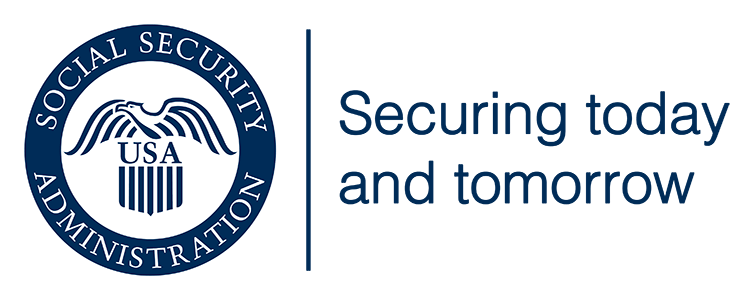 Data Governance Board
February 6, 2019
Welcome to the 2nd Data Governance Board Meeting!
2
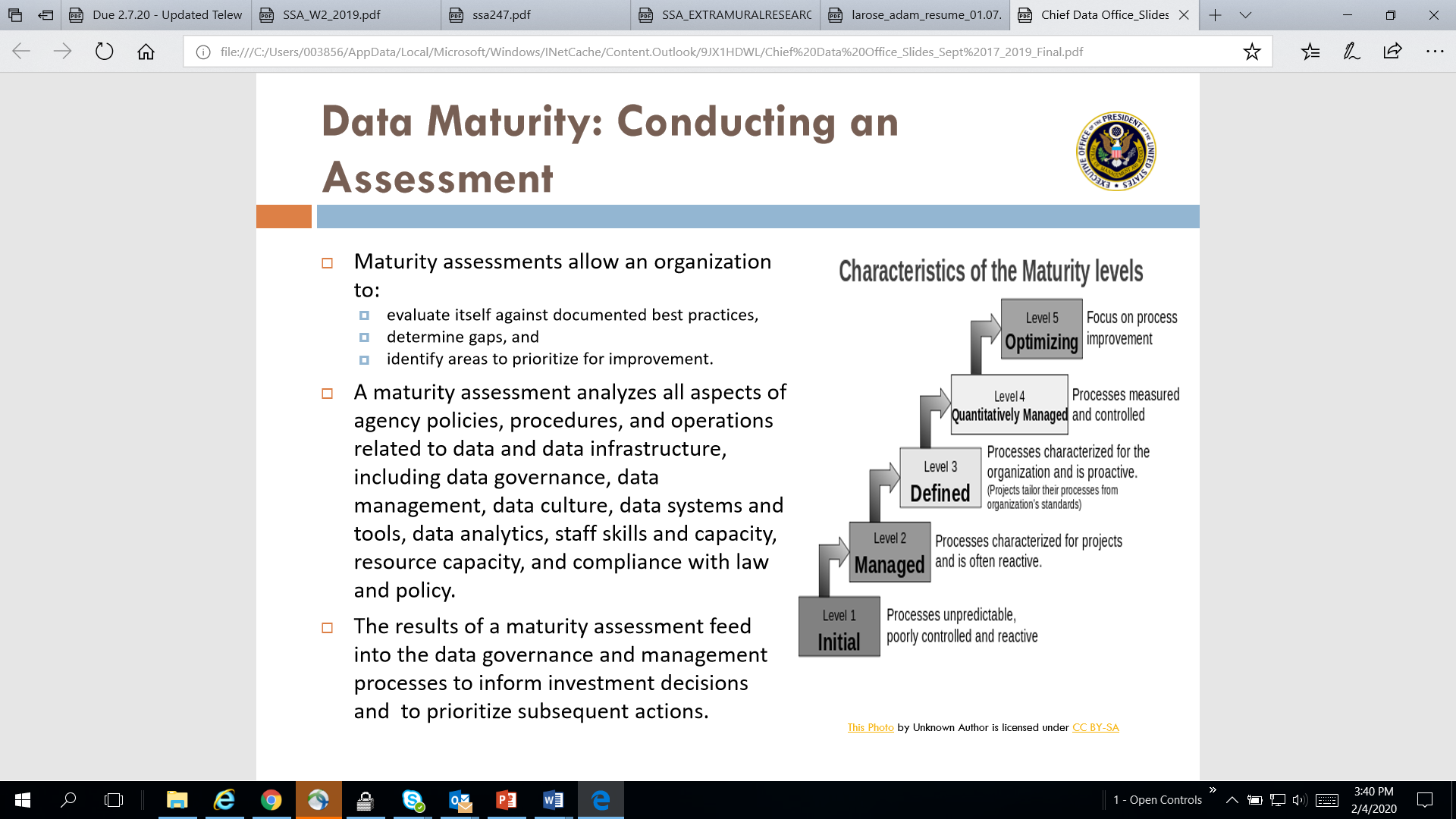 3
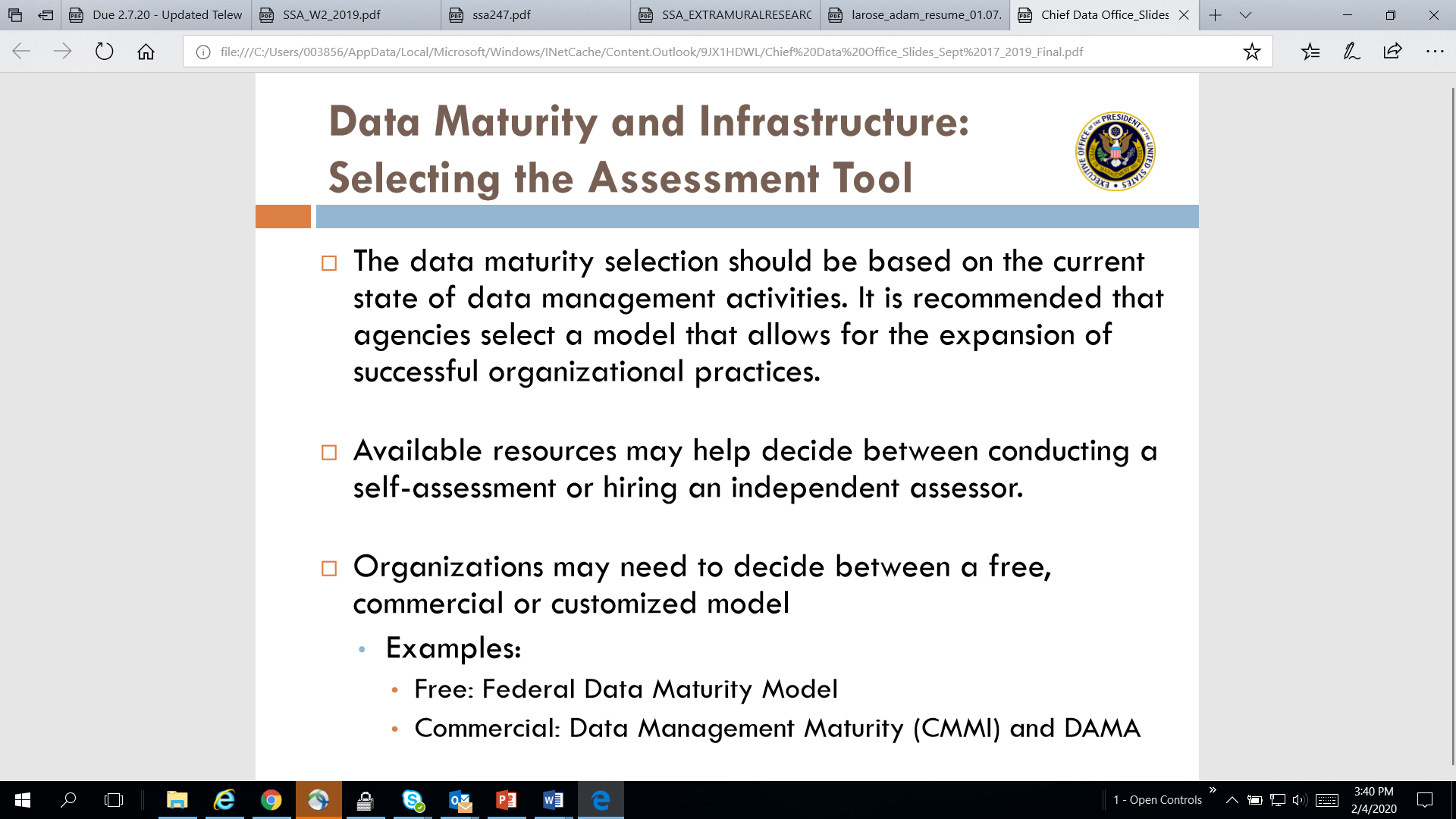 4